विषय : संज्ञा
पठन पूर्व गतिविधि
पहेली-1
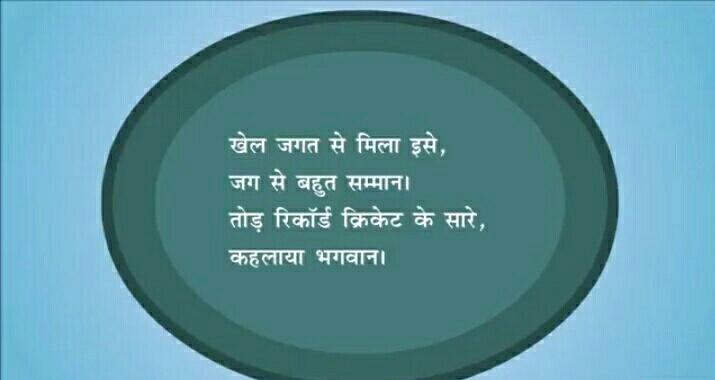 पहेली का उत्तर
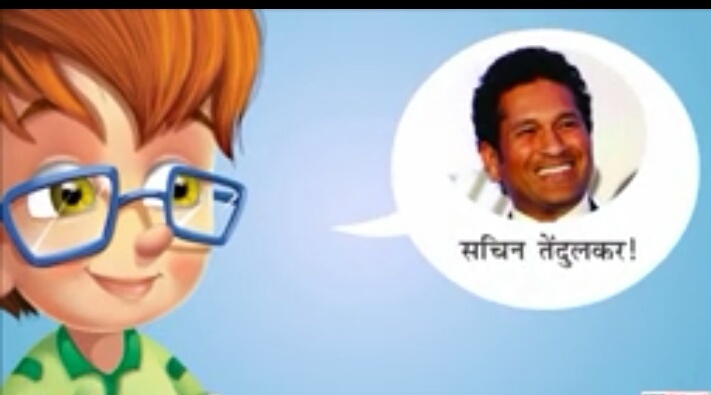 पहेली -2
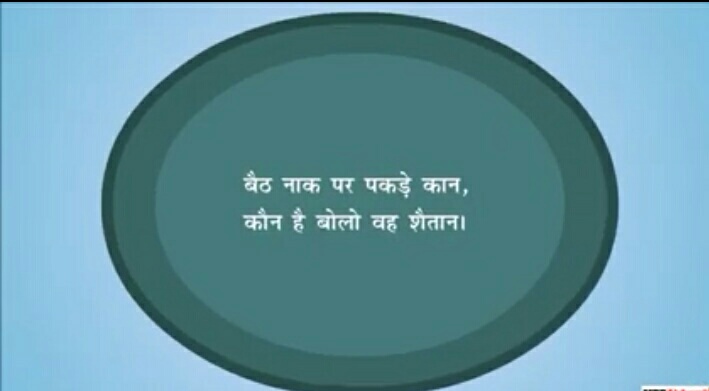 पहेली का उत्तर
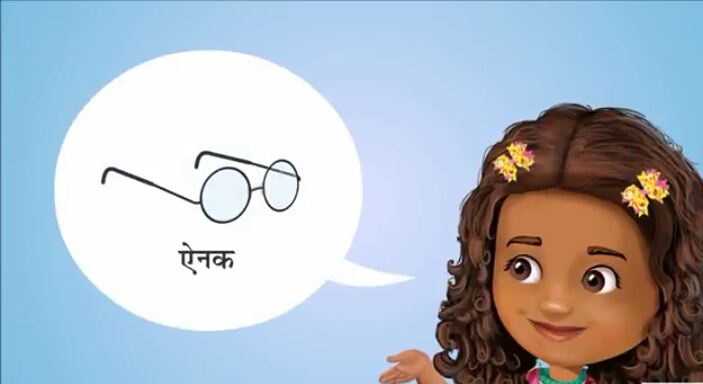 पहेली -3
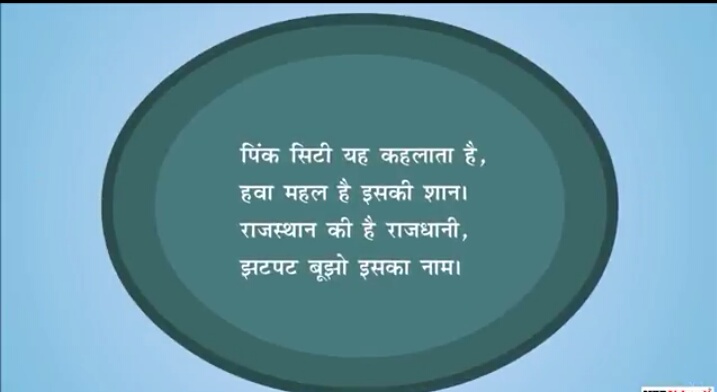 पहेली का उत्तर
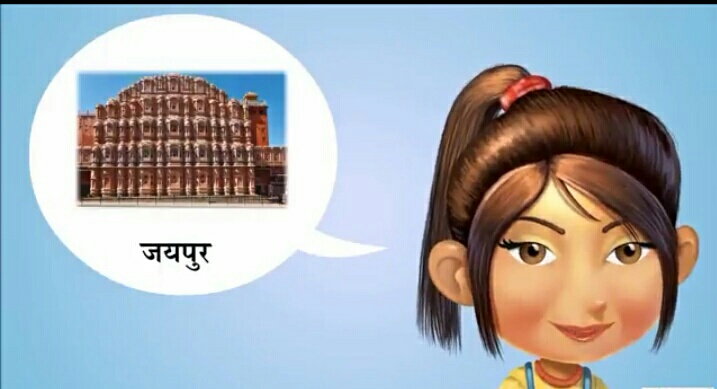 पहेली -4
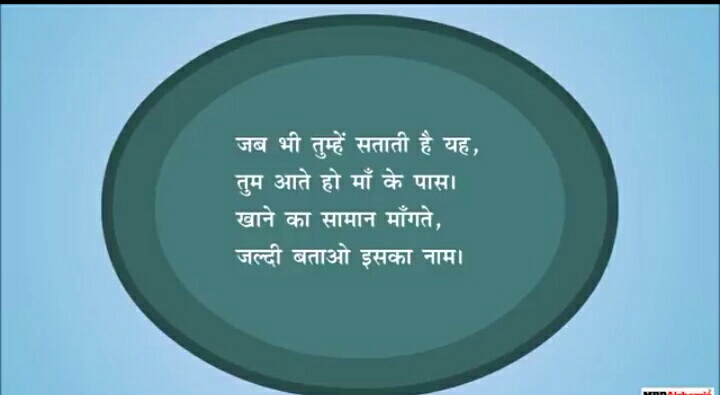 पहेली का उत्तर
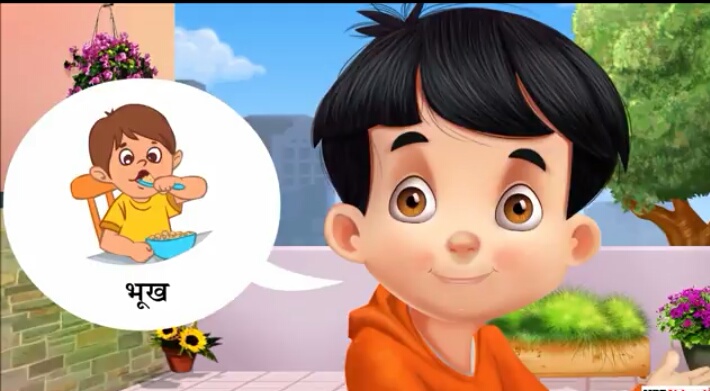 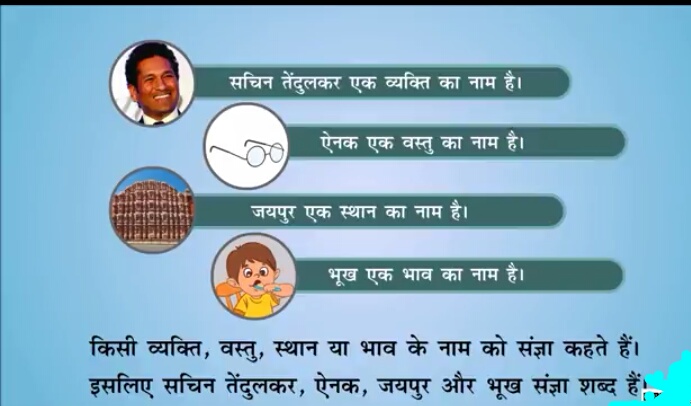 संज्ञा के भेद
1 व्यक्तिवाचक संज्ञा
   
      2 जातिवाचक संज्ञा
 
                  3  भाववाचक  संज्ञा
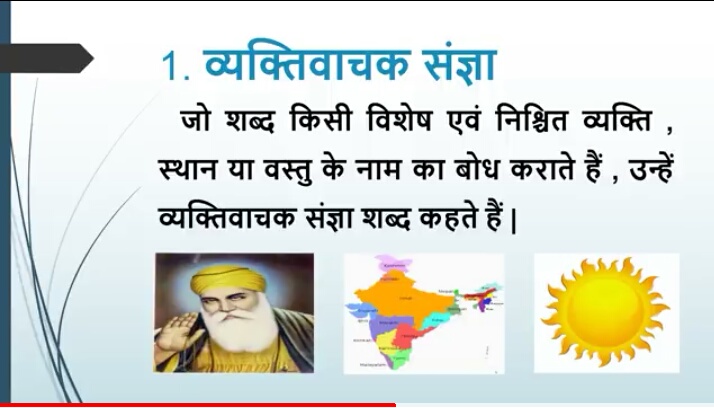 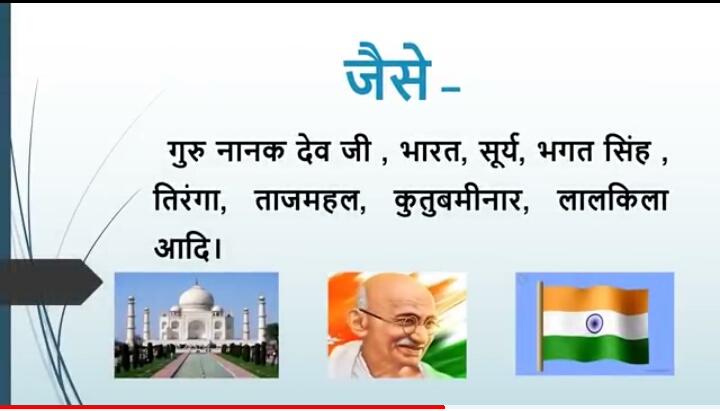 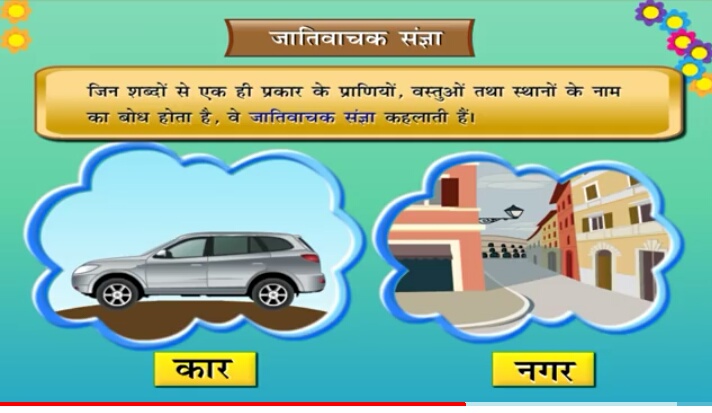 जातिवाचक संज्ञा के उदाहरण
1 नदी    
2 पेड़ 
3 आदमी 
4 लड़की 
5 गाँव
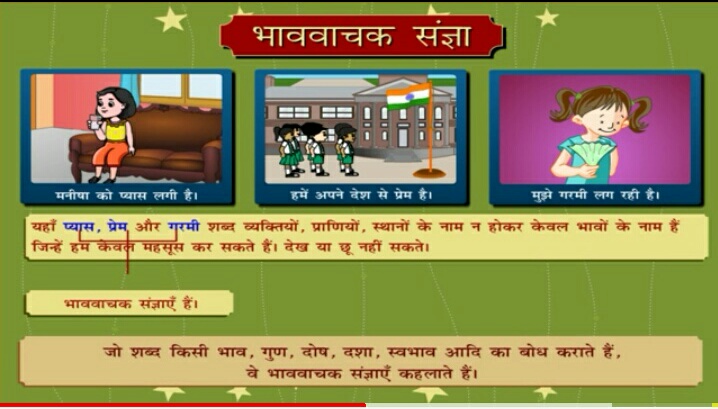 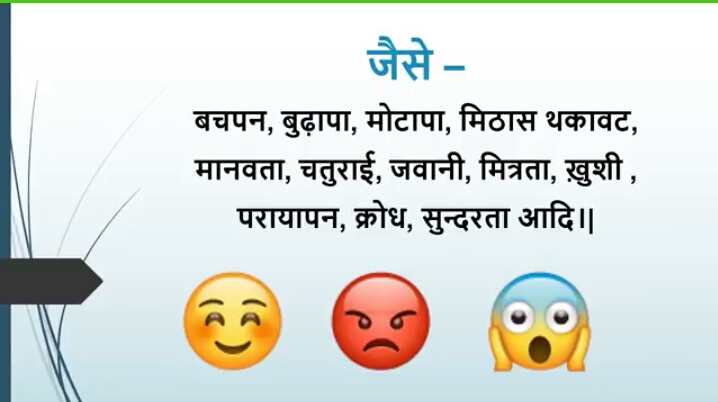